Project – The Last Mile
V1.5 and Week 13 Evaluation
15th April (Sunday), 2359, Submissions
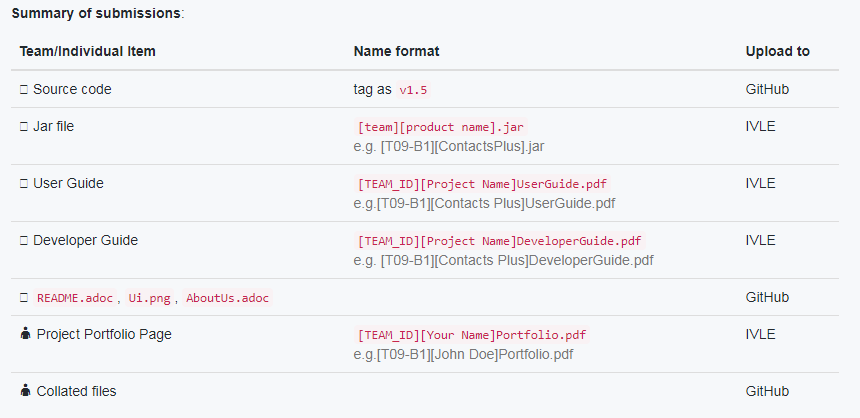 Tutorial Timeslot, Demo
Lecture Timeslot, i3 Aud, Evaluation
Why Peer Evaluation? How is it used?
The only practical way to test 50+ products with different features
Each product are tested with 3-4 dedicated testers
Learn and apply testing skill in actual setting
You acquire a different perspective
How your result is used?
The testing result is used heavily for the implementation quality
Documentation, Features and Effort estimation will be used as a factor only
Quality of both will be reflected for your personal milestones
Until Wed 25th April, 2359, Aftermath
Team should meet and review all issues / bugs raised:
Response [Accepted, Rejected, CannotReproduce, IssueUnclear]
Classify accepted bug [Functionality, Documentation]
Decide severity [low, medium, high]
Assign fixer [which team member (if any)should take responsibility]
TA will verify all issues afterwards